COVID-19 Mitigation Protocols and Guidelines for Child Care
Updated February 26, 2022
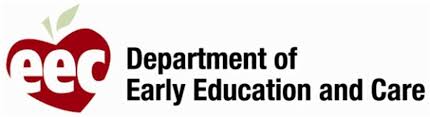 Introduction
2
Letter to Child Care Programs & Educators
The Department of Early Education and Care (EEC) and the Department of Public Health (DPH) recognize the challenges in operating a robust, high-quality early care and education program during a global pandemic. These Protocols and Guidelines are to support educators, program administrators and families navigate the decision-making necessary when a child or staff member gets sick. While reviewing these Protocols and Guidelines, please keep in mind the following: 
The Department of Early Education and Care (EEC) and the Department of Public Health (DPH) continue to review these protocols, and implementation supports in response to the evolving COVID-19 pandemic. Updates to the Protocols and Guidelines will be communicated by email to all EEC stakeholders with edits/additions/redactions, as needed.
These protocols and guidelines were developed in  consultation with medical experts, the Department of Public Health and the Executive Office of Health and Human Services.  EEC strongly recommends that you follow these protocols and guidelines to respond to cases within your programs. If additional guidance is necessary, please work with public health or medical professionals. Individuals are encouraged to reach out to their health care provider for any additional health-related guidance. EEC strongly discourages programs from adopting more stringent exclusionary policies than those provided here. The program’s policies must be reflected in the program’s policies/handbook and adhere to EEC Regulations.  Programs should work with families to provide updated information on program policies for exclusion from care policies and any other strategies for the program to remain healthy, safe and operational.
These Protocols and Guidelines reference the use of COVID-19 rapid antigen tests for children ages 2 and up and staff/educators. Per current federal requirements and FDA approvals, rapid antigen tests cannot be used for children under the age of 2. EEC is working with Neighborhood Villages to distribute and support the use of rapid antigen tests in child care programs.  Programs or families who independently obtain these tests are encouraged to use EEC recommended protocols when administering the rapid antigen tests for attendance in child care.  EEC cannot advise on tests or COVID-19 cases.  All questions regarding specific test results should be directed to qualified public health professionals.
3
Purpose of the Protocols and Guidelines
These Protocols and Guidelines provide guidance on how to respond if a child or staff member is exhibiting a symptom of COVID-19 or tests positive for COVID-19. EEC encourages child care programs to include these Protocols and Guidelines, specifically those around COVID-19 symptoms, into their existing child care illness policies.
The goal of these Protocols and Guidelines are to support child care programs in implementing best practices for public health response to prevent COVID-19 transmission and keep children in care. EEC partnered with DESE and DPH to design recommended protocols that are aligned and consistent with guidance to K-12 schools. Please recognize that there may be necessary differences due to the individual circumstances of each setting. 
The information shared in this document assumes that child care programs and parents/guardians are complying with current DPH guidelines and EEC Child Care Regulations.
Please note that the material in this document may evolve as new guidance is released.  Please check date of update on covers sheet.
4
NEW
Summary of Changes, Effective 2/26/2022
The COVID-19 Mitigation Protocols and Guidelines for Child Care were updated on 2/17/2022 with the following key changes:

Slide 7: Modified slide to only specify COVID-19 reporting requirements for EEC-affiliated programs. Provider inquiry information has been migrated to Slide 8.
Slide 8: Newly created slide to introduce Primary Health as a newly developed helpline resource for all EEC-affiliated programs. 
Slide 9: Updated chart outlining resources available for provider inquiries.
Slide 19: Effective 2/28, the Commonwealth will no longer mandate mask wearing in EEC-affiliated child care programs. Programs should refer to their local board of health or municipality to determine if there is an indoor mask requirement in place that applies to child care facilities. Effective 2/26/2022, the federal government removed the requirement for all individuals 2 and older to wear masks on public transportation
Slide 25: Noted that mask wearing remains strongly recommended for those who are unvaccinated, returning to care on days 6-10 after 5 days of isolation, and for those identified as close contacts and participating in Rapid Cohort Testing
Slide 30: Corrected a typo on the second bulleted FAQ to clarify an individual on quarantine who is not participating in Rapid Cohort Testing should not return to care while pending a COVID-19 test result.
5
Summary of Changes, Effective 1/19/2022
The COVID-19 Mitigation Protocols and Guidelines for Child Care were updated on 1/19/2022 with the following key changes:

Slide 7: Updated COVID-19 Reporting Requirements for EEC-Affiliated programs experiencing operational impacts due to COVID-19 
Slide 11: Added definition of “rapid antigen tests.” 
Slides 15-18: Included EEC’s Suggested Strategies for the Response to COVID-19 in Early Education and Care Programs. These strategies were published in May 2021 and have not been adjusted. Their inclusion in this deck is to support ease of use for providers/educators and families.
Slide 22: Added reference use of rapid antigen tests (effective 1/19) as an alternative option for close contacts to avoid quarantine.
Slide 25: Added reference to use of rapid antigen tests (effective 1/19) for symptomatic individuals in child care, as well as rapid antigen test use for close contacts as an alternative to quarantine. Clarifies that only one negative test is required for close contacts who are unable or unwilling to mask to return to care after day 5. 
Slide 32: Condensed previous content related to testing and included reference to the Commonwealth’s Testing for Child Care Program.
6
COVID-19 Reporting Requirements
Effective 1/19, EEC-affiliated programs are no longer required to submit reports of COVID-19 positive cases through the DPH survey in the LEAD portal when reporting positive COVID-19 cases. EEC-affiliated programs are still required to submit an Incident Report in LEAD on all COVID-related incidents that impact program operations. EEC’s revised Policy for COVID-19 Reporting can be accessed here.
Please be advised: EEC licensors are not public health experts and cannot provide advice regarding COVID-19 cases and/or suspected transmission. Effective 2/21/22, child care program administrators and educators are strongly encouraged to contact the EEC Healthline (see slide 8) for technical assistance and support with COVID-19 guidance and protocols.
7
EEC Healthline: A Free Healthline Resource for EEC-Affiliated Programs
Neighborhood Villages has partnered with EEC and Primary Health to develop a healthline to support programs with implementing the Testing for Child Care Program and navigating EEC’s COVID-19 Mitigation Guidelines & Protocols. 

This healthline is a free resource available to all EEC-affiliated programs in both English and Spanish. It is supported by public health experts with deep understanding of COVID data and research. While Neighborhood Villages continues to be a resource for all questions related to logistics of the testing program itself, the public health experts with the EEC Healthline will now answer questions related to public health and the guidelines.

Effective February 21st, programs can call or email the helpline with any questions at 857-488-4418 or EEChealthline@primary.health. 

Examples of “When to Call EEC Healthline:”
Clarification on COVID-19 testing protocols (i.e. when to begin testing for a COVID-19 exposed individual who is asymptomatic.)
Clinical consultation for a COVID-19 positive and/or symptomatic case who has attended the program while infectious.
Technical assistance for an EEC program looking to develop or modify their infection control policies for families and staff/educators.
8
Provider Inquiries & Support
Depending upon the nature (purpose) of a provider’s inquiry, EEC offers the following resources for support and navigation:
9
Glossary
10
Glossary, continued
11
Expectations & Utilization of the Protocols and Guidelines
These Protocols and Guidelines are designed to serve as a resource for child care providers, educators, and families to outline the most current guidelines and best practice recommendations to help prevent the spread of infectious diseases, including but not limited to COVID-19.
Clarification on terminology:
Requirements: policies or behaviors that must be followed; Requirements may be a federal law, a State Regulation, a Governor’s Executive Order or a Commissioner of Public Health Order. 
Recommendations: policies or behaviors that are recommended; Recommendations are based on best practice, science, data, experience, and resources.
EEC Regulations and Policies are requirements. The Protocols and Guidelines outlined throughout this document were developed in consultation with medical experts, the Department of Public Health and the Executive Office of Health and Human Services and are strongly encouraged. As private entities, child care programs may have individual policies that differ from what is advised in this document, unless otherwise noted, but it is not recommended. EEC strongly discourages programs from adopting guidance that excludes children from care for periods longer than what is recommended in these protocols.
12
Mitigation Strategies to Prevent Forward Transmission of COVID-19
13
EEC Guidance for COVID-19 Mitigation, Effective 5/29/21
The Commonwealth of Massachusetts ended its State of Emergency on June 15, 2021 and shortly thereafter, EEC retired both the Minimum Requirements for Health and Safety and the COVID-19 Child Care Playbook and eliminated all COVID-specific requirements for child care.

The Response Protocols represented in this document supplement the Suggested Strategies for the Response to COVID-19 in Early Education and Care Programs published by EEC in May 2021. These are EEC resources and recommendations, not requirements. 

A summary of EEC’s Suggested Strategies are listed below. Providers/educators are strongly encouraged to re-review the Suggested Strategies in its entirety to inform program policies and protocols with regards to infection control. 

Monitor for symptoms and stay home when sick or if exposed to a COVID-19 positive individual
Have a clear, consistent visitor policy
Increase ventilation and circulation of fresh air
Promote physical distancing and smaller groups when indoors
Promote frequent hand hygiene
14
Suggested Strategies for the Response to COVID-19 in Early Education and Care Programs
1. Monitor for symptoms and stay home when sick or if exposed to a COVID-19 positive individual outside the child care setting
Tips for Implementation: 
Provide information to families in their primary language to support them in conducting symptom checks each morning
Communicate clearly to families that they should not send their children to the program if they exhibit COVID-19 symptoms or are a close contact of a COVID-19 positive individual outside of the child care setting
Screening procedures are not required at the point of entry. However, staff should observe children throughout the day for symptoms
Please Note: Temperature checks are not recommended as screening due to the high likelihood of potential false positive and false negative results 
2. Have a clear, consistent visitor policy
Tips for Implementation:
Limit non-essential visitors who are not vaccinated to the maximum extent possible
Establish and communicate visitor policies for essential visitors, i.e. educators, vendors, parents picking up children, etc.
Develop communications methods for regularly sharing the program’s COVID-19 related health and safety practices with families
Develop a process for sharing the program’s COVID-19 related health and safety practices with all visitors to ensure clear expectations are set for visitors while in the program
15
Suggested Strategies for the Response to COVID-19 in Early Education and Care Programs
3. Increase ventilation and circulation of fresh air
Tips for implementation:
Open windows and doors to increase the outdoor air coming in, where safe to do so
Use a high-efficiency particulate air (HEPA) fan/filtration system in places where no fresh air circulation is possible
Adjust HVAC systems to increase total airflow to occupied spaces, when possible
Use child-safe exhaust fans by an open window to move air from inside to outside
Hold activities outside as much as possible, where safe to do so
See CDC guidance related to ventilation in schools and childcare programs

4. Promote physical distancing and smaller groups when indoors
Tips for Implementation:
Arrange indoor space and create routines to promote a minimum of 3 feet of distance
Arrange indoor space (e.g. blocking off chairs) and create routines to promote a minimum of 6 feet of distance during certain times with increased risk of transmissions, e.g. nap or meal times.
Assign children and adults to stable, discrete groups, as much as possible
Use fully vaccinated adults to serve as “floating” staff between groups
16
Suggested Strategies for the Response to COVID-19 in Early Education and Care Programs
5. Promote frequent hand hygiene
Tips for Implementation:
Establish hand washing stations at strategic locations throughout the program space
Post signage that uses pictures and is displayed at children’s eye level to encourage hand washing, mask-wearing, and physical distancing
Regularly review with children how to wash hands, wear masks and physically distance safely and effectively

6. Isolate sick or symptomatic individual
Tips for implementation:
Designate a space for the isolation of sick or symptomatic individuals until they can leave the program or take a rapid antigen test
Identify a person responsible for regularly reviewing EEC’s COVID-19 Mitigation Protocols and Guidelines and identifying updates that need to be addressed 
7. Continue routine and targeted cleaning practices
Tips for Implementation:
Clean high touch surfaces (door handles, bus seats, drinking fountains) and shared objects within the program and on program transport vehicles once a day
When illness is confirmed, increase targeted cleaning and disinfection of high touch surfaces
Ensure disinfecting products used are on the list of EPA-approved products for use against COVID-19
17
Suggested Strategies for the Response to COVID-19 in Early Education and Care Programs
8. Modify health and safety practices for special  populations
Tips for implementation:
Provide appropriate and adequate PPE for staff working with children requiring hands-on assistance for routine care activities, including toileting, diapering, feeding, washing, or dressing, and other direct contact activities
Provide additional staff, developmentally appropriate guidance, and additional accommodations for children with special needs
Review and update individualized health care plans regularly to incorporate any necessary modifications that may be needed due to changing COVID-19 protocols
Facilitate the safe in-person delivery of support services or prepare the space and equipment to enable the delivery of virtual support services
Coordinate and communicate program policies with support service providers who work with children enrolled in the program
Work with adults and children with high-risk factors to ensure they are protected and able to participate











9. Track community risk
Tips for implementation: 
If COVID-19 rates continue to fall across communities, consider adjusting your policies to allow for more flexibility
Assign a staff person to be responsible for communicating with families, staff, and EEC regarding closures and absences related to COVID-19 quarantine or potential spread

10. Use EEC’s Testing for Child Care Program optionsTips for implementation:
Designate a staff person to be responsible for regularly reviewing EEC’s guidance
Sign up with Neighborhood Villages to receive access to free tests
18
NEW
Mask Wearing
Effective February 28th, the Commonwealth will discontinue its statewide mask mandate for all EEC-licensed and funded programs. Programs should refer to their local boards of health or municipality to determine if there is any  indoor mask mandate in place that applies to child care facilities. 
As always, any individual who wishes to continue to mask, including those who face higher risk from COVID-19, should be supported in that choice.  
While there is no longer a statewide mask requirement, programs may develop policies for their facilities. EEC strongly discourages programs from adopting more stringent policies than those recommended by EEC. A program’s policies must be reflected in the program’s policies/handbook and adhere to EEC Regulations. Programs should work with families to provide updated information on program policies and any other strategies for the program to remain healthy, safe and operational.
The CDC offers guidance for mask usage here. It is not recommended that children under two (2) wear masks. It is also not recommended that children of any age wear masks outdoors.
Additional CDC guidance for mask wearing, including visuals, can be accessed here.
19
EEC PPE Distribution
PPE distribution is available to support in-person operations for child care programs. EEC licensed and approved programs are eligible to receive monthly PPE orders delivered to their sites and should request these supplies on their LEAD portal. 
Note: FEMA has committed to reimbursing all states for PPE costs through April 2022.
The categories of PPE distributed monthly by EEC’s vendor; Westnet include:

 Gloves

 Bleach

 Disinfectant wipes (400 wipes)

 Adult Masks

 Child Masks
20
Stable Groups and Cohorting
EEC Recommendation: To prevent transmission of COVID-19 and limit the number of close contacts or direct exposure identified as a result of a positive COVID-19 case, EEC recommends that programs create distinct groups of children, cohorts, that stay together throughout the entire day and minimize contact with other groups as much as possible. This will reduce the risk of classroom or program closures due to exclusion from care policies and quarantining.   

Within child care programs, this can be accomplished by creating discrete “stable groups” and assigning groups of children with specific educator(s) to minimize co-mingling. 

The CDC defines “cohorting” as keeping people together in a small group and having each group stay together throughout an entire day. Cohorting can be used to limit the number of children and staff who come in direct contact with each other for extended periods of time, especially when it is challenging to maintain physical distancing, such as with young children, and in communities with moderate-to-high transmission levels. 

Cohorting is one of the most effective strategies in preventing transmission of COVID-19 and other infectious diseases. Limiting the number of individuals (children and educators) who come into contact with one another throughout the day will result in less individuals who need to be excluded from care and advised to quarantine in case of a positive case.
21
Cohorting/Stable Group Methodology, Example
Scenario 1: classroom is 1 large cohort
Scenario 2: 
2 discrete cohorts within a classroom
Both scenarios represent one classroom with 16 children.
In the first scenario, this one positive case would result in 15 other children and 2 staff/educators being named as "cohort contacts". If unvaccinated, all individuals would be excluded from care and advised to quarantine.
In the second scenario, the program cohorted children into two stable groups, assigning each to their own specific educator. The one positive case only results in 1 educator and 7 other children, if unvaccinated, being excluded from care and advised to  quarantine. 
Effective 1/19, Unvaccinated individuals in both scenarios can use EEC’s Testing for Child Care Program options to remain in care.
= COVID negative child
= staff
= COVID positive child
22
Symptom Management
23
Commonwealth Guidance for COVID-19 Symptom Management in Education Settings
The protocols below are aligned with DESE’s Protocols. EEC strongly encourages programs that serve school-age children to follow the same guidelines as those followed by the public school to promote alignment at the community level.
The bolded COVID-19 symptoms below (when they occur alone) should require immediate exclusion from care.  The non-bolded symptoms should be managed on a case-by-case basis by the provider and family depending upon the severity, combination of symptoms and child illness policies of the program.  Please reference the guidance available in this document for information on when the symptomatic individual (staff or child) should be allowed to return to the child care setting.  

Fever (100.0 degrees Fahrenheit or higher,) chills, or shaking chills
Difficulty breathing or shortness of breath
New loss of taste or smell
Muscle aches or body aches
Cough (not due to other known cause, such as chronic chough)
Sore throat, when in combination with other symptoms
Nausea, vomiting, or diarrhea when in combination with other symptoms
Headache when in combination with other symptoms
Fatigue, when in combination with other symptoms
Nasal congestion or runny nose (not due to other known causes, such as allergies) when in combination with other symptoms
EEC staff cannot provide public health guidance on COVID symptoms.   All questions should be referred to public health or medical professionals.
24
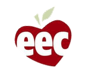 Important to note: effective 2/28, EEC's Mask Policy (statewide mandate) is no longer in effect. EEC still strongly recommends masking for unvaccinated individuals, on days 6-10 of care after returning from 5 days of isolation, and for those who are identified as close contacts and participating in Rapid Cohort Testing.
25
COVID-19 Vaccination
26
COVID-19 Vaccine Quick Tips
The COVID-19 vaccine is safe and highly effective against serious illness, hospitalization and death.  
Because you can become infected and spread the virus to others, once vaccinated please continue to practice good hygiene, wear your mask while indoors in a childcare setting, and get tested if you develop a symptom. 
On November 2, 2021, the Pfizer COVID-19 vaccine was authorized by CDC for children ages five to eleven. The vaccine is safe, free and effective. You can access additional information about the COVID-19 vaccine for children here.
For children ages five to eleven, a COVID-19 vaccination consent form is required. Families can access a consent form here.
Please visit the Massachusetts Department of Health website for other Frequently Asked Questions about the Vaccine COVID-19 vaccine frequently asked questions | Mass.gov
The Commonwealth recommends all educators, staff and eligible children receive a COVID-19 vaccine and booster.
27
COVID-19 Vaccine for Children 5-11– Frequently Asked Questions
How many doses will be needed for children under 12 years old?
The Pfizer COVID-19 vaccine for children 5 through 11 years of age is administered in two (2) doses three (3) weeks apart. It is a lower dose (10 micrograms) than vaccines used for individuals 12 years of age and older (30 micrograms.)
Can my child get the flu shot and the COVID vaccination at the same time?
Yes, your child may get a COVID-19 vaccine and other vaccines at the same visit. Please use this resource to learn more: Getting a COVID-19 Vaccine for Yourself or Your Child | CDC
28
Quarantine Exemption for Fully Vaccinated Persons
Vaccinated persons with an exposure to someone with COVID-19 are not required to quarantine if they meet all of the following criteria:

Are fully vaccinated, which means it’s been more than 14 days since they received two doses of the Moderna or Pfizer or one dose of the Johnson and Johnson COVID-19 vaccine; and
Have remained asymptomatic since the most recent exposure to COVID-19.
cdc.gov/vaccines/covid-19/info-by-product/clinical-considerations.html
29
29
COVID-19 Testing
30
COVID-19 Testing-- Frequently Asked Questions
If a symptomatic person gets tested for COVID-19, can the person return to child care while the test result is still pending?
No, a symptomatic person should not return until they receive the test results, rapid or PCR.
If I am in quarantine and I get tested, can I return to care while I wait for results?
No. If you are unvaccinated and have been advised that you have had prolonged direct exposure to someone with COVID-19 and you get tested, you should continue to be excluded from care while awaiting test results, rapid or PCR. If negative, you will still need to complete a five-day minimum quarantine, unless participating in the Rapid Cohort Testing option offered by EEC. 
Does a person who tested positive need a negative test to return to child care?
No. A negative test is not required to return to care.  Please refer to page 22 for recommendations on using testing after a positive COVID-19 test.
What testing resources are available from EEC?

EEC is offering three Testing for Child Care options and will provide access to free testing resources in collaboration with Neighborhood Villages. Please refer to EEC's Testing for Child Care Program for more information. EEC staff cannot advise on testing or test results.  All questions should be referred to public health or medical professionals.
31
COVID-19 Testing Access & Availability
Testing for COVID-19 is widely available in Massachusetts and critically important to preventing spread of the virus. The Commonwealth of Massachusetts offers free COVID-19 testing for residents. A complete directory of these sites can be accessed here. Please refer to DPH’s Public Health Advisory Regarding Covid-19 Testing for appropriate uses of PCR or rapid antigen tests.
In addition, EEC offers the following resources dedicated to the child care sector: 
No-cost COVID-19 drive-through testing for the child care community at dedicated mobile COVID-19 testing sites available to EEC families (enrolled children and household members) and educators/staff. The testing sites, operated by Visit Healthcare, will provide no-cost PCR tests using a simple lower nose swab. Test results will be sent through a secure online portal in 48 hours or less. 
EEC is partnering with Neighborhood Villages in order to distribute testing supplies to child care providers across the Commonwealth.  Resources are available to implement any of the Testing for Child Care Program options, including Symptomatic Rapid Antigen Testing, Weekly PCR Testing, and Rapid Antigen Cohort Testing.   Programs interested in accessing testing supports should enroll with Neighborhood Villages here.
Programs who want to purchase their own antigen tests now have access to the Statewide Contract.  Programs can order directly from a manufacturer.  Eligible programs include Child Care Programs, Family Child Care Systems, and any other organization working with the state.  There are minimum orders for most contracts, so this may only be feasible for larger programs or collaboratives.  Programs are also encouraged to work with their municipality to access any local test distribution, as many municipalities may have purchased tests for distribution, as well.
32
Resources for Educating Teachers, Parents/Guardians, and Children
Resource
Source
Overview of Contents
Link to Access
33